ПТИЦЫ
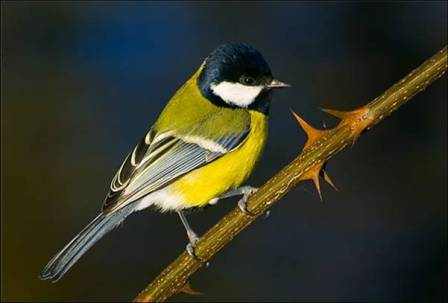 синица
Желтенькое брюшко - воробья подружка.
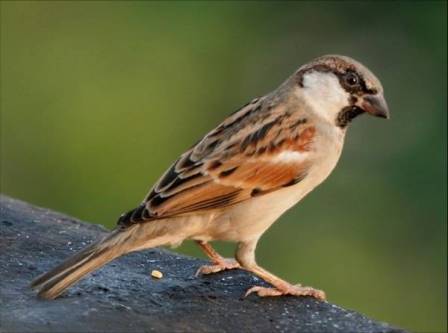 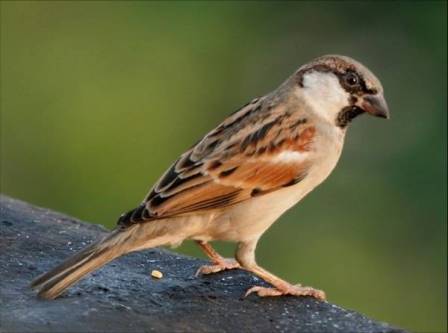 воробей
Эта маленькая пташкаНосит серую рубашку,Подбирает быстро крошкиИ спасается от кошки.
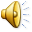 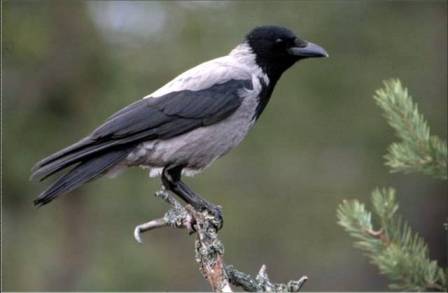 ворона
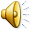 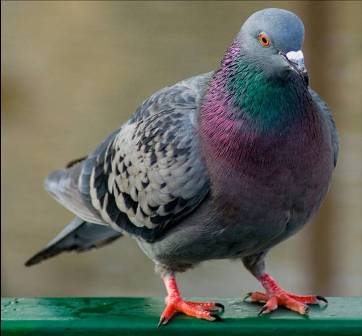 голубь
Посмотрите на балкон:Он с утра воркует тут.Эта птица - почтальон,Пролетит любой маршрут.
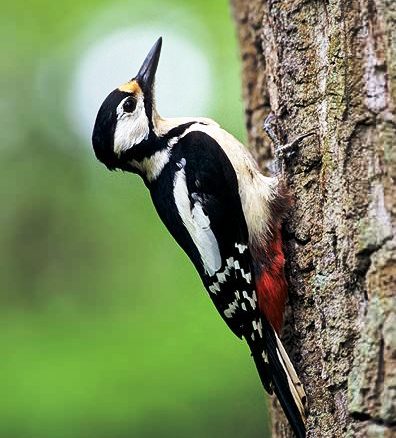 дятел
Все деревья с интересомИзучает доктор леса.Если дерево ест жук,Доктор сразу: ТУК ТУК ТУК!
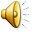 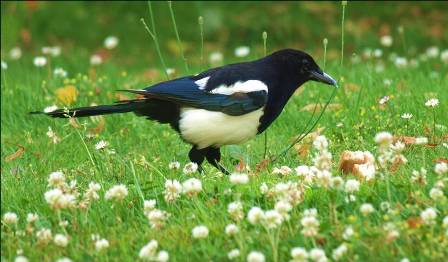 сорока
Болтлива птичка - спору нет,Расскажет новость и секрет!Красива с виду, белобокаКто? – Длиннохвостая ...
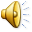 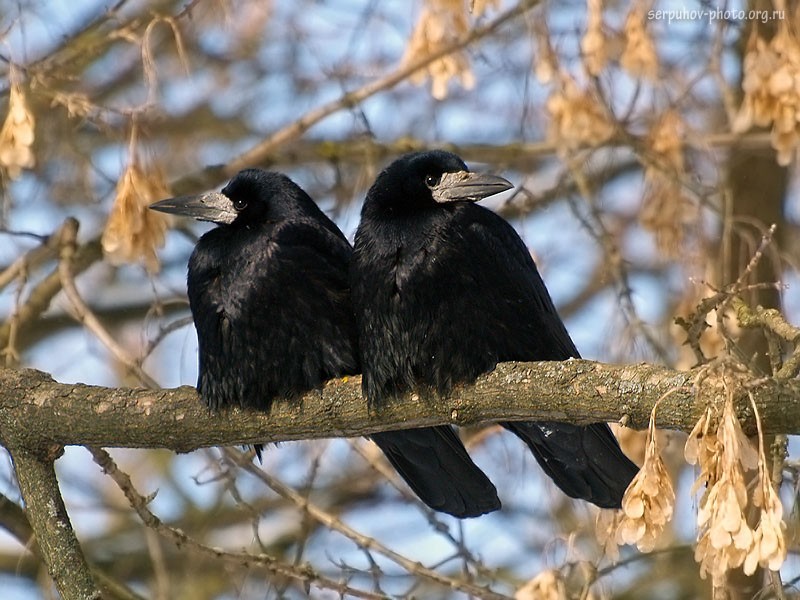 грачи
Вместе с этой черной птицейК нам весна в окно стучится.Зимнюю одежду прячь!Кто по пашне скачет?
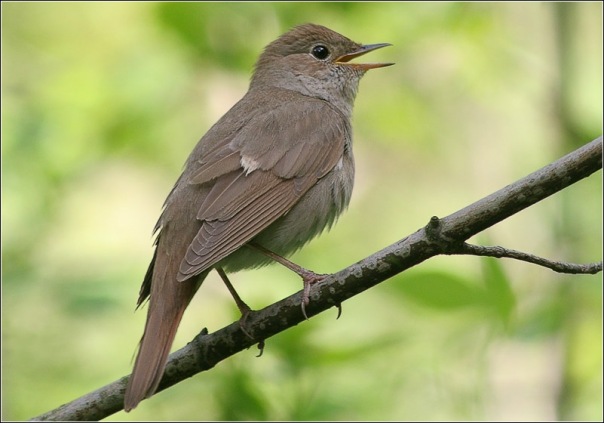 соловей
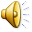 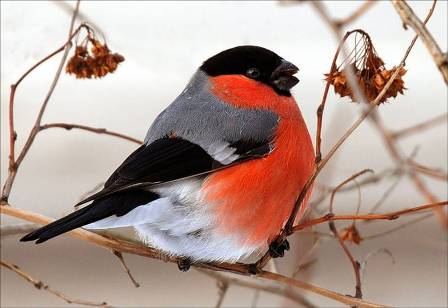 снегирь
Каждый год я к вам лечу,Зимовать у вас хочу.И ещё красней зимойЯрко-красный галстук мой.
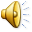 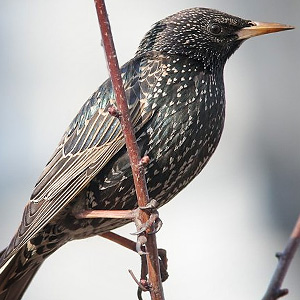 скворец
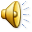 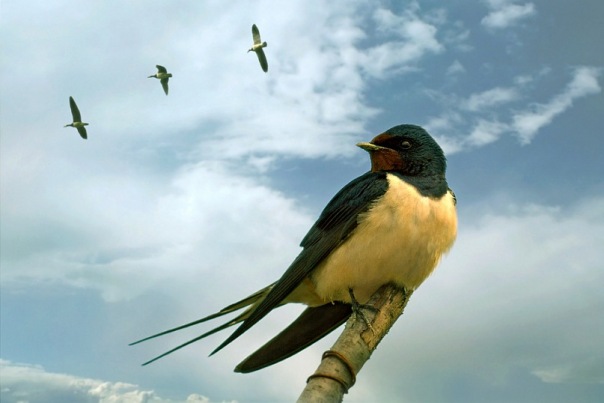 ласточка
Как на доме, на карнизеПрилепила птичка снизуГнёздышко, как вазочкаЭта птичка - ...
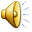 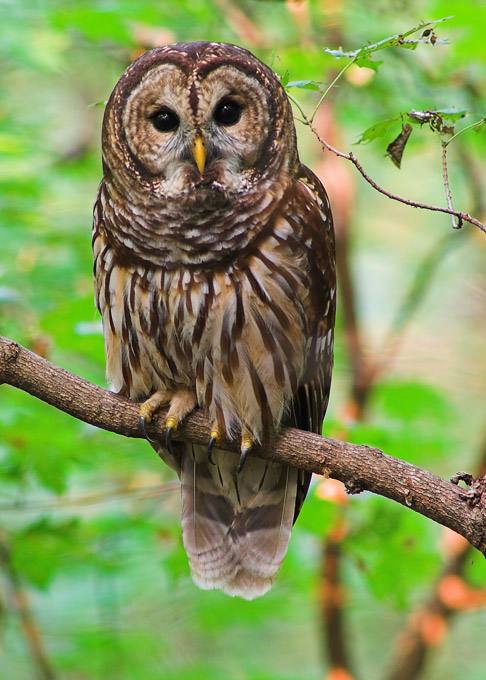 сова
Всю ночь летает - мышей добывает.А станет светло - спать летит в дупло.
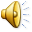